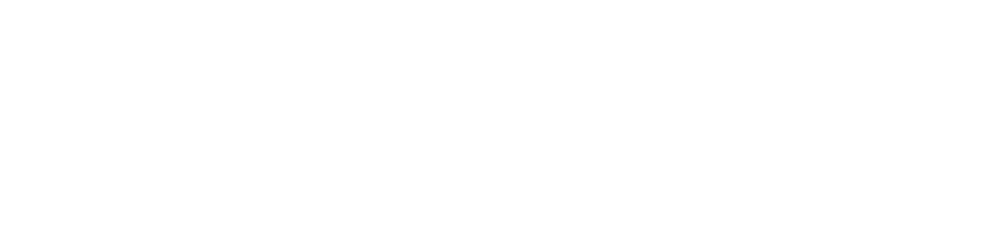 Sunday Morning
Hebrews 10
Joshua Tapp
True Words Baptist Church – 1377 S. 20th St. Louisville, KY – TrueWordsBaptist.org
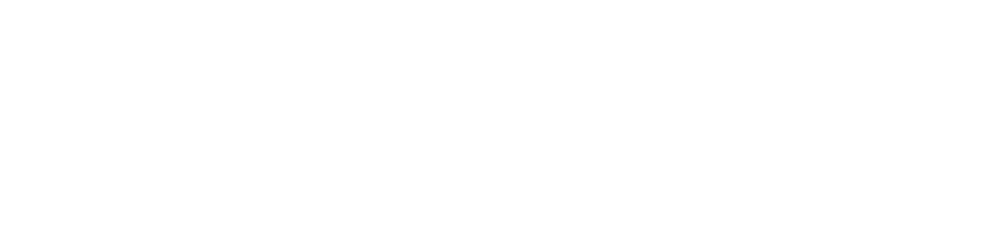 Title of the Sermon:
The Purpose of
This Church
True Words Baptist Church – 1377 S. 20th St. Louisville, KY – TrueWordsBaptist.org
Hebrews 10:10-12   By the which will we are sanctified through the offering of the body of Jesus Christ once for all.  11 And every priest standeth daily ministering and offering oftentimes the same sacrifices, which can never take away sins:  12 But this man, after he had offered one sacrifice for sins for ever, sat down on the right hand of God;
Hebrews 10:14-17   For by one offering he hath perfected for ever them that are sanctified.  15 Whereof the Holy Ghost also is a witness to us: for after that he had said before,  16 This is the covenant that I will make with them after those days, saith the Lord, I will put my laws into their hearts, and in their minds will I write them;  17 And their sins and iniquities will I remember no more.
Hebrews 10:19-21   Having therefore, brethren, boldness to enter into the holiest by the blood of Jesus,  20 By a new and living way, which he hath consecrated for us, through the veil, that is to say, his flesh;  21 And having an high priest over the house of God;
Hebrews 10:22   Let us draw near with a true heart in full assurance of faith, having our hearts sprinkled from an evil conscience, and our bodies washed with pure water.
Hebrews 10:23   Let us hold fast the profession of our faith without wavering; (for he is faithful that promised;)
Hebrews 10:24-25   And let us consider one another to provoke unto love and to good works:  25 Not forsaking the assembling of ourselves together, as the manner of some is; but exhorting one another: and so much the more, as ye see the day approaching.
Hebrews 10:26-27   For if we sin wilfully after that we have received the knowledge of the truth, there remaineth no more sacrifice for sins,  27 But a certain fearful looking for of judgment and fiery indignation, which shall devour the adversaries.
Hebrews 10:28-29   He that despised Moses' law died without mercy under two or three witnesses:  29 Of how much sorer punishment, suppose ye, shall he be thought worthy, who hath trodden under foot the Son of God, and hath counted the blood of the covenant, wherewith he was sanctified, an unholy thing, and hath done despite unto the Spirit of grace?
Hebrews 10:30-31   For we know him that hath said, Vengeance belongeth unto me, I will recompense, saith the Lord. And again, The Lord shall judge his people.  31 It is a fearful thing to fall into the hands of the living God.
Mark 16:15   And he said unto them, Go ye into all the world, and preach the gospel to every creature.
Luke 2:8-9   And there were in the same country shepherds abiding in the field, keeping watch over their flock by night.  9 And, lo, the angel of the Lord came upon them, and the glory of the Lord shone round about them: and they were sore afraid.
Luke 2:10-11   And the angel said unto them, Fear not: for, behold, I bring you good tidings of great joy, which shall be to all people.  11 For unto you is born this day in the city of David a Saviour, which is Christ the Lord.
Matthew 28:19   Go ye therefore, and teach all nations, baptizing them in the name of the Father, and of the Son, and of the Holy Ghost:
Acts 8:35-36   Then Philip opened his mouth, and began at the same scripture, and preached unto him Jesus.  36 And as they went on their way, they came unto a certain water: and the eunuch said, See, here is water; what doth hinder me to be baptized?
Acts 8:37-38   And Philip said, If thou believest with all thine heart, thou mayest. And he answered and said, I believe that Jesus Christ is the Son of God.  38 And he commanded the chariot to stand still: and they went down both into the water, both Philip and the eunuch; and he baptized him.
Matthew 28:19-20   Go ye therefore, and teach all nations, baptizing them in the name of the Father, and of the Son, and of the Holy Ghost:  20 Teaching them to observe all things whatsoever I have commanded you: and, lo, I am with you alway, even unto the end of the world. Amen.
2 Corinthians 3:3   Forasmuch as ye are manifestly declared to be the epistle of Christ ministered by us, written not with ink, but with the Spirit of the living God; not in tables of stone, but in fleshy tables of the heart.
John 6:32-35   Then Jesus said unto them, Verily, verily, I say unto you, Moses gave you not that bread from heaven; but my Father giveth you the true bread from heaven.  33 For the bread of God is he which cometh down from heaven, and giveth life unto the world.  34 Then said they unto him, Lord, evermore give us this bread.  35 And Jesus said unto them, I am the bread of life: he that cometh to me shall never hunger; and he that believeth on me shall never thirst.
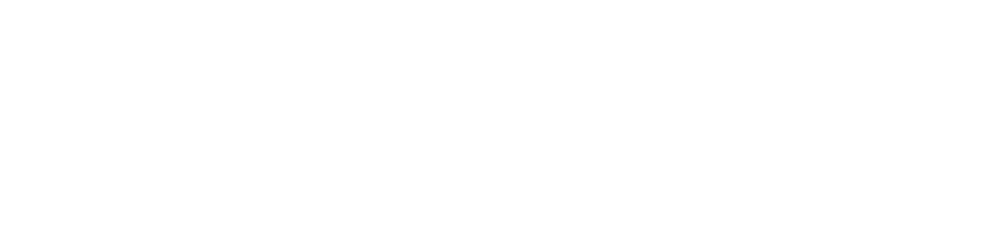 Visit Us:

TrueWordsBaptist.org
True Words Baptist Church – 1377 S. 20th St. Louisville, KY – TrueWordsBaptist.org